Getting Loopy
What did we do in our last lesson?

Do you have any questions before we move on?

What was your favorite part of the last lesson?
[Speaker Notes: And why is studying computer science important to our country?
One good reason is this is where the jobs are.
Here are [CLICK] national projections on STEM jobs in our country from the Bureau of Labor Statistics
This graph shows that out of all the NEW “STEM” jobs in our economy, more than 60% will be in computing related occupations]
Getting Loopy Unplugged Activity
I need a volunteer to come up and follow my directions.



I need a second volunteer to come up and follow my directions.
[Speaker Notes: And why is studying computer science important to our country?
One good reason is this is where the jobs are.
Here are [CLICK] national projections on STEM jobs in our country from the Bureau of Labor Statistics
This graph shows that out of all the NEW “STEM” jobs in our economy, more than 60% will be in computing related occupations]
Getting Loopy Unplugged Activity
Which of those sets of instructions was easier for me to ask?

Which of those sets of instructions was easier for the volunteers to follow?

Would your answers have “changed” if I had wanted the volunteers to do the action 100 times?
[Speaker Notes: And why is studying computer science important to our country?
One good reason is this is where the jobs are.
Here are [CLICK] national projections on STEM jobs in our country from the Bureau of Labor Statistics
This graph shows that out of all the NEW “STEM” jobs in our economy, more than 60% will be in computing related occupations]
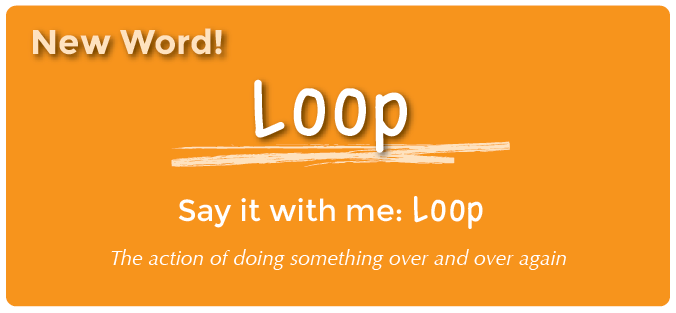 [Speaker Notes: And why is studying computer science important to our country?
One good reason is this is where the jobs are.
Here are [CLICK] national projections on STEM jobs in our country from the Bureau of Labor Statistics
This graph shows that out of all the NEW “STEM” jobs in our economy, more than 60% will be in computing related occupations]
Getting Loopy Unplugged Activity
Can you think of some other places where we use loops?
[Speaker Notes: And why is studying computer science important to our country?
One good reason is this is where the jobs are.
Here are [CLICK] national projections on STEM jobs in our country from the Bureau of Labor Statistics
This graph shows that out of all the NEW “STEM” jobs in our economy, more than 60% will be in computing related occupations]
Getting Loopy Unplugged Activity
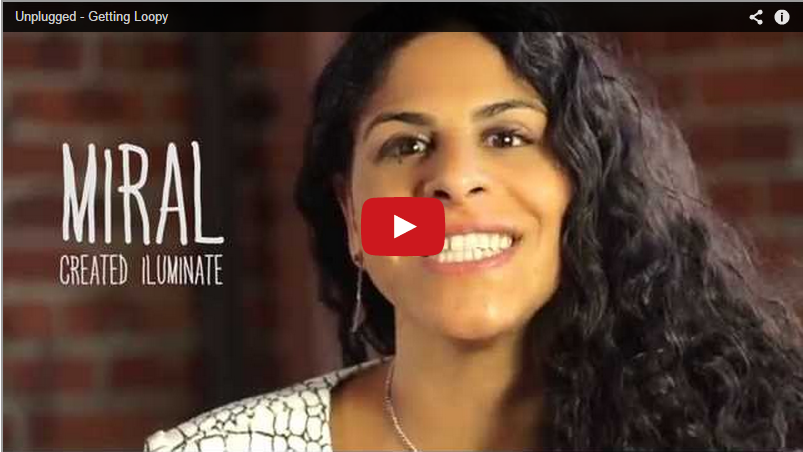 [Speaker Notes: And why is studying computer science important to our country?
One good reason is this is where the jobs are.
Here are [CLICK] national projections on STEM jobs in our country from the Bureau of Labor Statistics
This graph shows that out of all the NEW “STEM” jobs in our economy, more than 60% will be in computing related occupations]
Let’s have a DANCE PARTY!
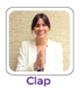 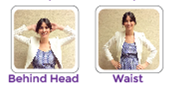 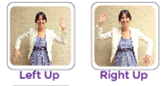 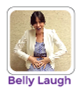 [Speaker Notes: And why is studying computer science important to our country?
One good reason is this is where the jobs are.
Here are [CLICK] national projections on STEM jobs in our country from the Bureau of Labor Statistics
This graph shows that out of all the NEW “STEM” jobs in our economy, more than 60% will be in computing related occupations]
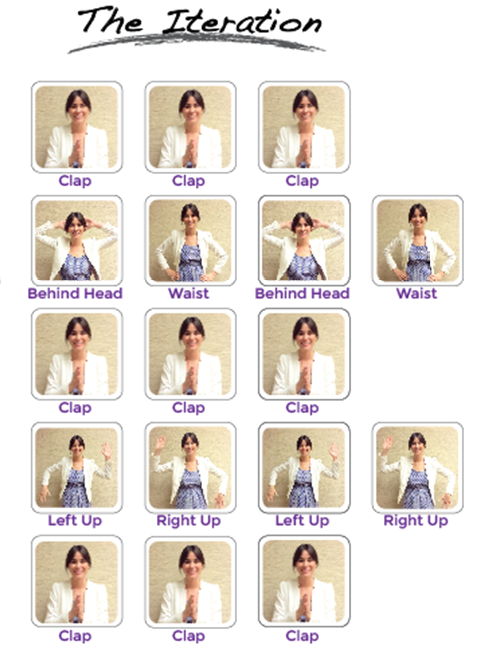 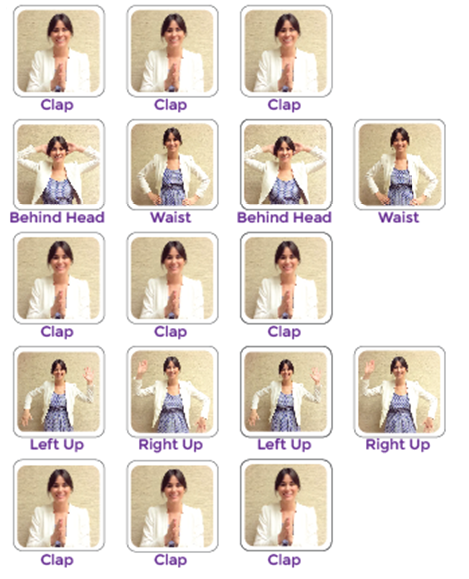 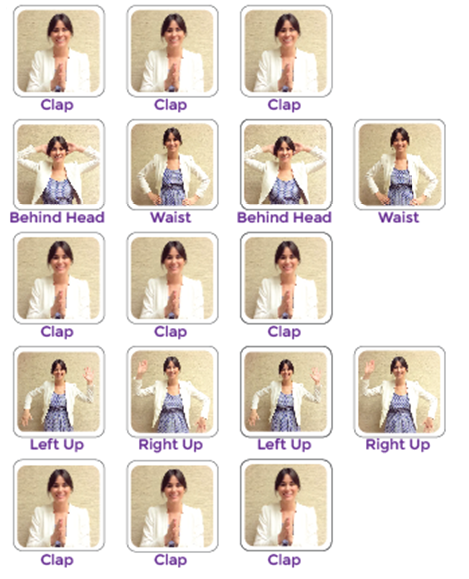 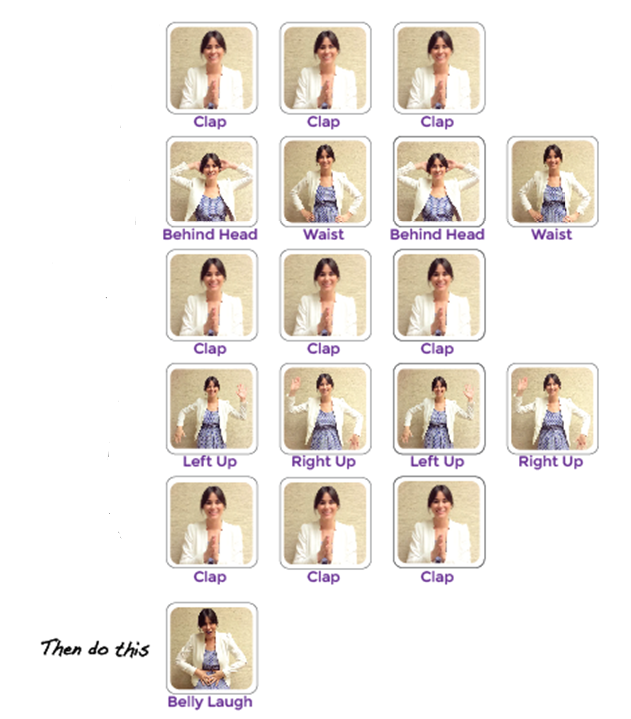 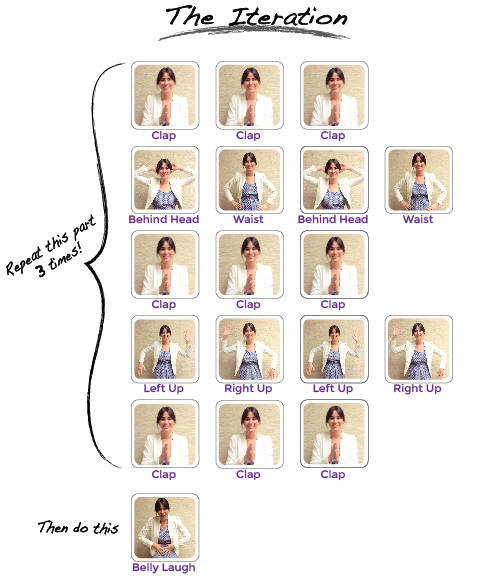 Where DID we use a loop?
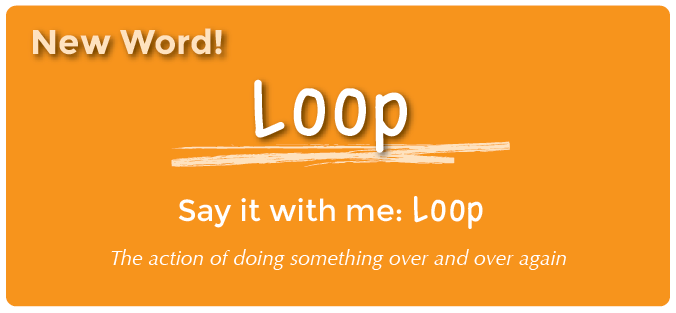 [Speaker Notes: And why is studying computer science important to our country?
One good reason is this is where the jobs are.
Here are [CLICK] national projections on STEM jobs in our country from the Bureau of Labor Statistics
This graph shows that out of all the NEW “STEM” jobs in our economy, more than 60% will be in computing related occupations]
Getting Loopy Unplugged Activity
What would the look like if we only repeated the main part 2 times?  What about 100 times?

Could we use the same loops with different dance moves?

Can you think of any dances that are done inside a loop
[Speaker Notes: And why is studying computer science important to our country?
One good reason is this is where the jobs are.
Here are [CLICK] national projections on STEM jobs in our country from the Bureau of Labor Statistics
This graph shows that out of all the NEW “STEM” jobs in our economy, more than 60% will be in computing related occupations]
Where COULD we have used loops?
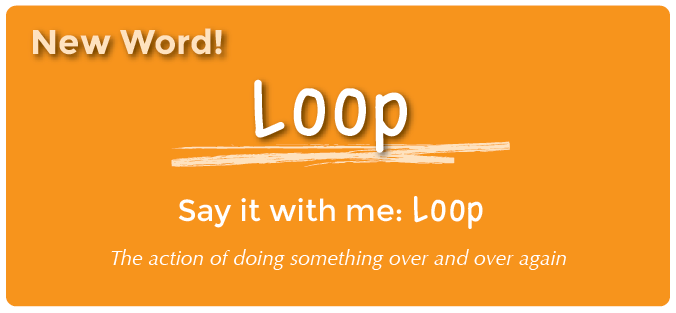 [Speaker Notes: And why is studying computer science important to our country?
One good reason is this is where the jobs are.
Here are [CLICK] national projections on STEM jobs in our country from the Bureau of Labor Statistics
This graph shows that out of all the NEW “STEM” jobs in our economy, more than 60% will be in computing related occupations]
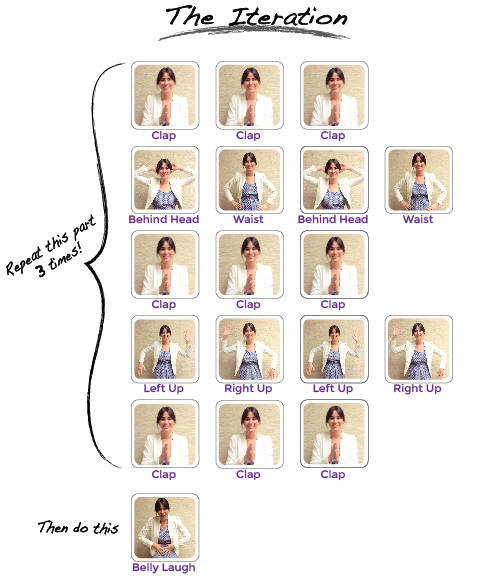 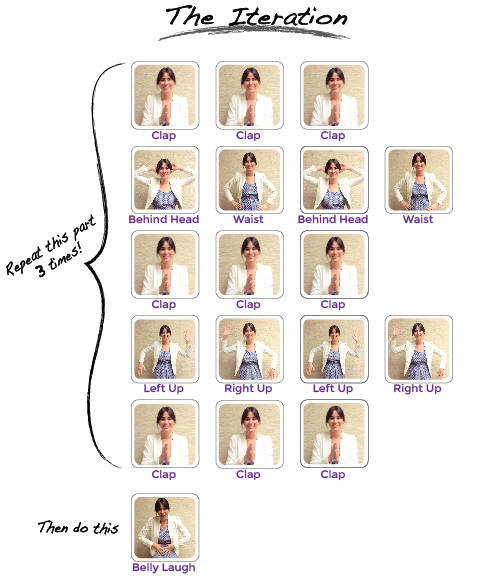 3
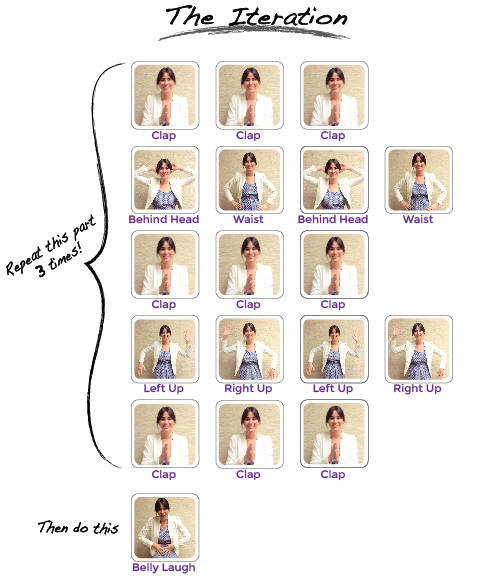 3
v
2
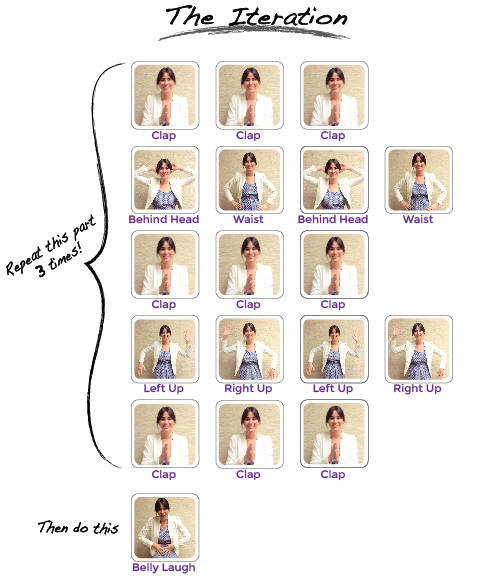 3
v
2
3
2
3
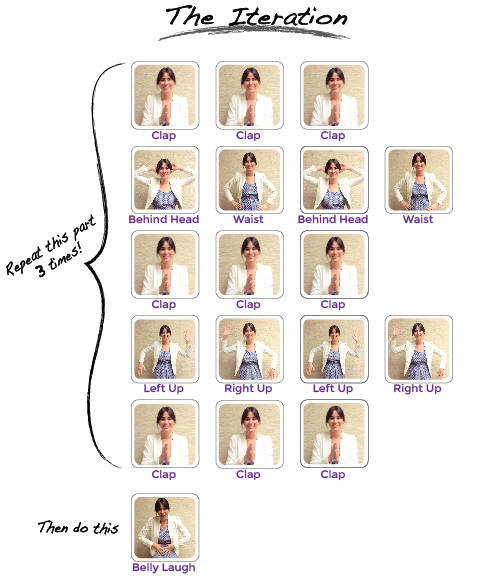 3
2
2
v
v
3
2
2
v
v
3
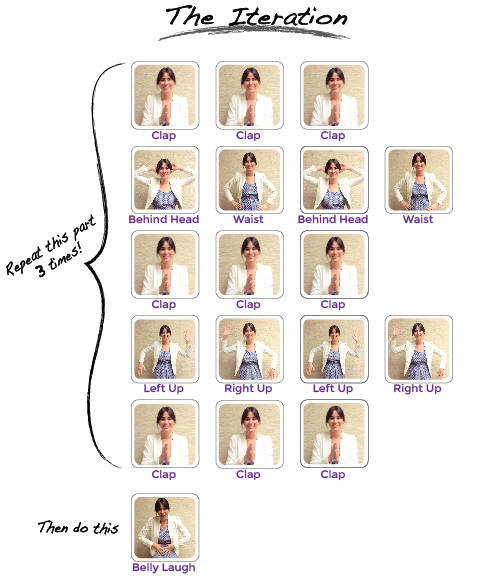 3
v
2
3
2
3
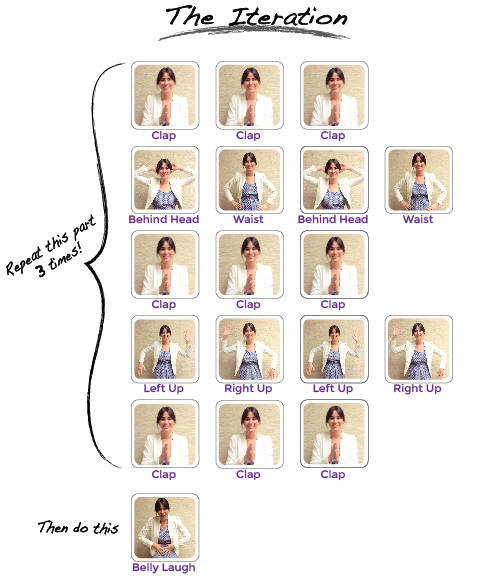 3
2
2
3
Your turn
Let’s pick another dance:
Chicken Dance:
https://www.youtube.com/watch?v=4xmV5uHWNag
[Speaker Notes: And why is studying computer science important to our country?
One good reason is this is where the jobs are.
Here are [CLICK] national projections on STEM jobs in our country from the Bureau of Labor Statistics
This graph shows that out of all the NEW “STEM” jobs in our economy, more than 60% will be in computing related occupations]
Debrief
What do you like about the lesson itself?

Where might your students struggle with this?

What might you try differently?
What additional activities could you do?
[Speaker Notes: And why is studying computer science important to our country?
One good reason is this is where the jobs are.
Here are [CLICK] national projections on STEM jobs in our country from the Bureau of Labor Statistics
This graph shows that out of all the NEW “STEM” jobs in our economy, more than 60% will be in computing related occupations]